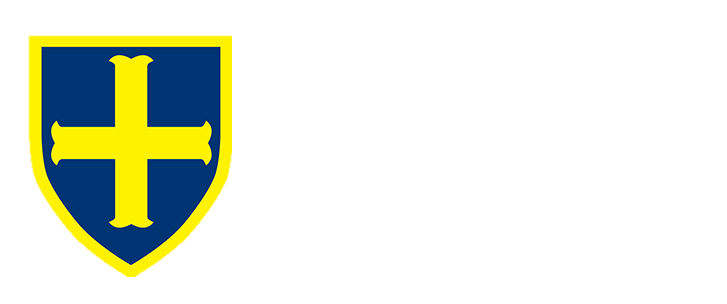 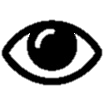 Devising Log: 60 marks
Devising Performance: 20 marks
KEY KNOWLEDGE

Characteristics of performances
genre • structure • character • form • style • language • sub-text • character motivation and interaction • the creation of mood and atmosphere • the development of pace and rhythm • dramatic climax • stage directions 
Social, cultural and historical contexts 
the social, cultural and historical context in which the performance is set.
How meaning is interpreted and communicated 
performance conventions • use of performance space and spatial relationships on stage • actor and audience configuration • relationships between performers and audience performers' vocal interpretation of character such as accent, volume, pitch, timing, pace, intonation, phrasing, emotional range, delivery of lines • performers' physical interpretation of character such as build, age, height, facial features, movement, posture, gesture, facial expression.
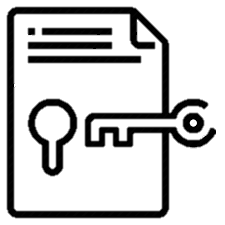 CHALLENGE TASK
 
Look through these websites that will help you with devising ideas.

https://www.franticassembly.co.uk/

https://www.thepaperbirds.com/
https://www.complicite.org/

What do you like about these companies approaches to devising?
AQA GCSE
DRAMA
COMPONENT 2 (40%)
Devising Drama
Section 1: Response to a stimulus • Section 2: Development and collaboration • Section 3: Analysis and evaluation.
2,500 words
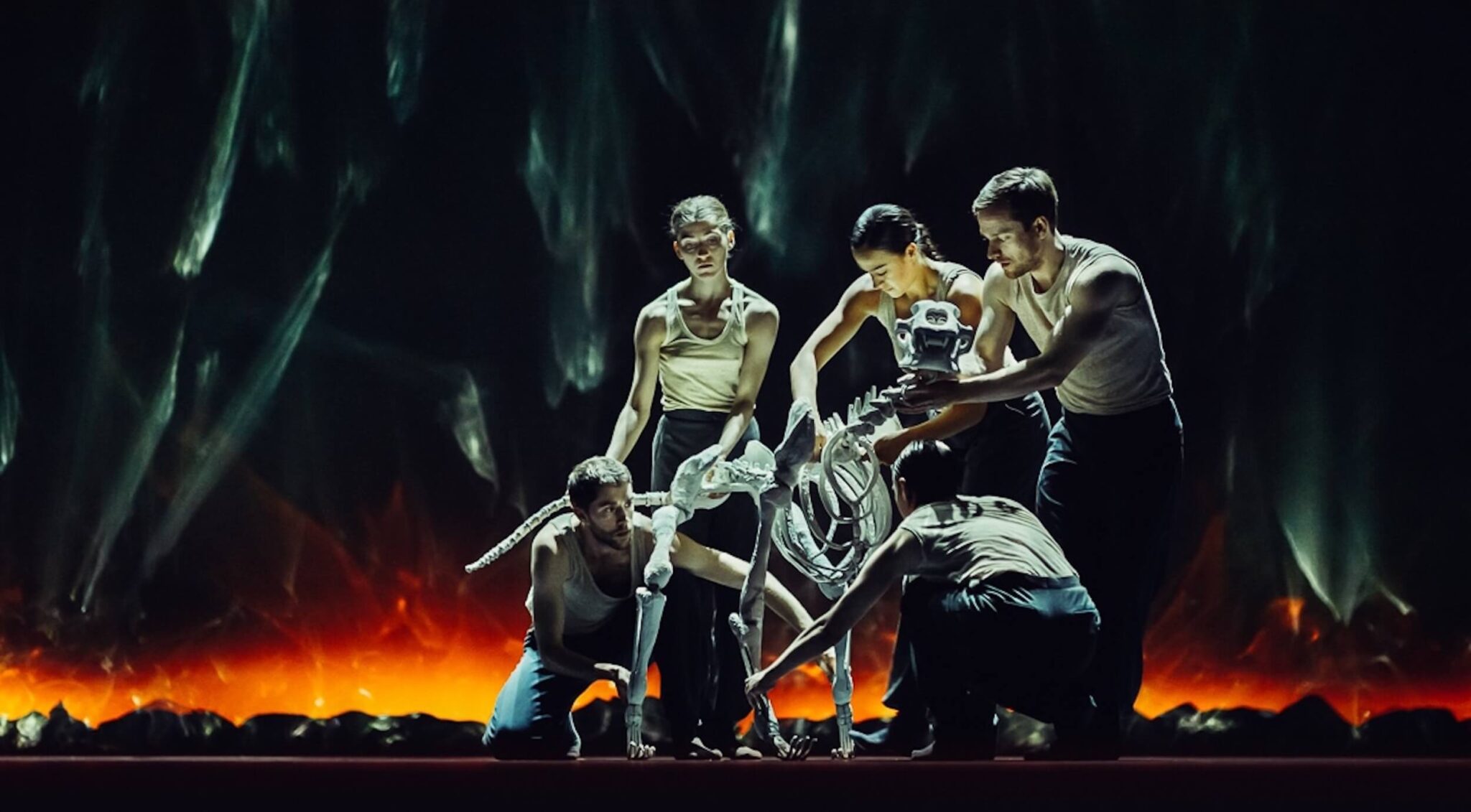 LOG BOOKS
https://www.youtube.com/watch?v=Q4mXhW7TXQ8
Follow the Process:
1. Carry out research
2. Develop your own ideas
3. Collaborate with others
4. Rehearse, refine and amend your work in progress 5. Analyse and evaluate your own process of creating devised drama.
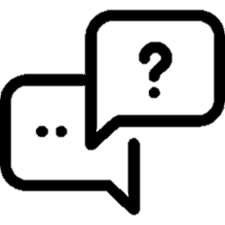 GCSE BITESIZEhttps://www.bbc.co.uk/bitesize/guides/zhpcy9q/revision/1
KEY VOCABULARY